¿Cuáles son los deportes más populares en estos países?
España
Perú
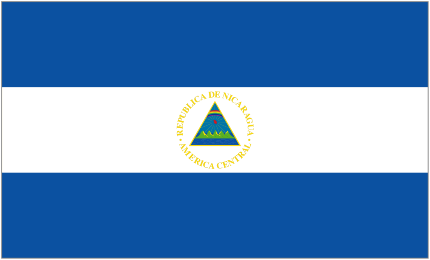 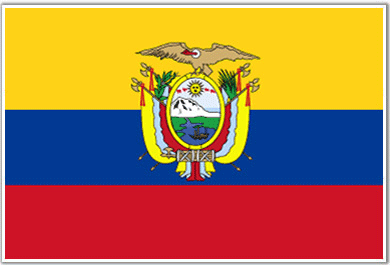 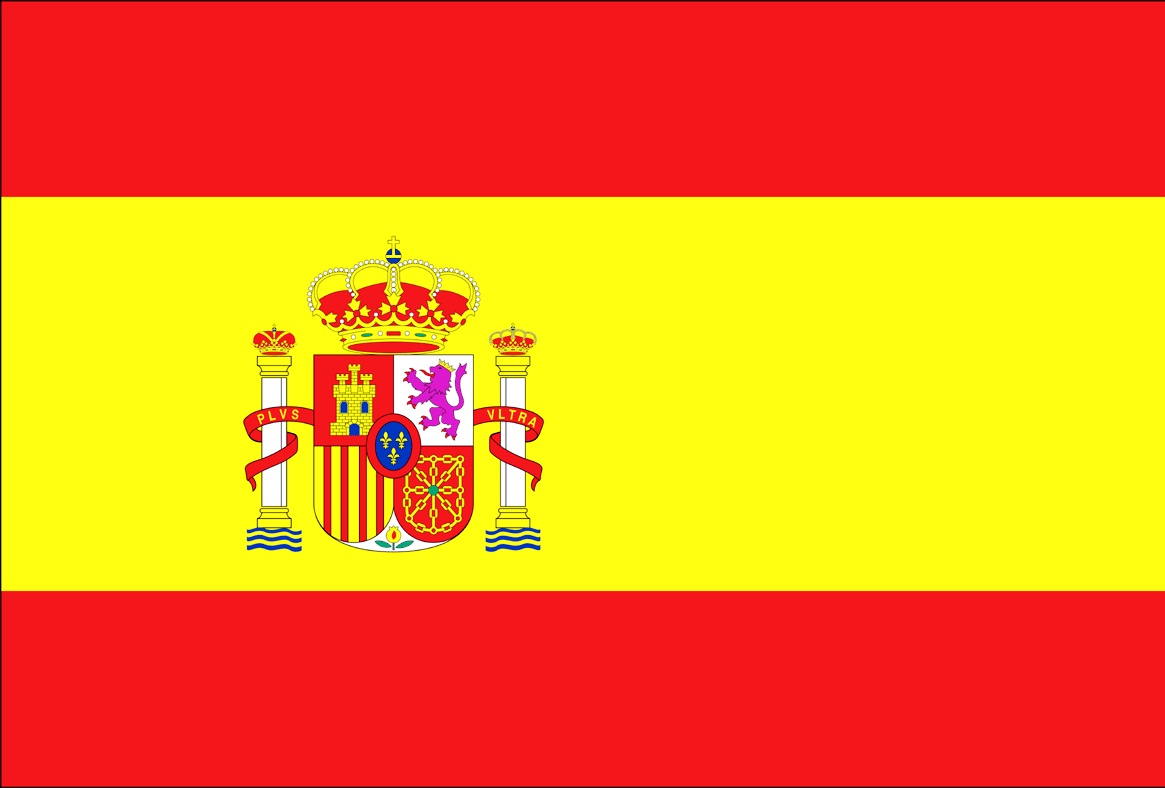 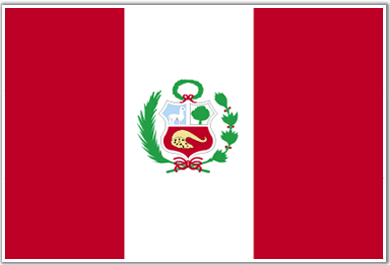 Nicaragua
Ecuador
Uruguay
Panamá
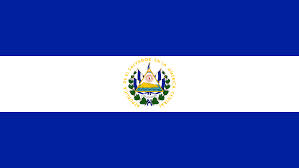 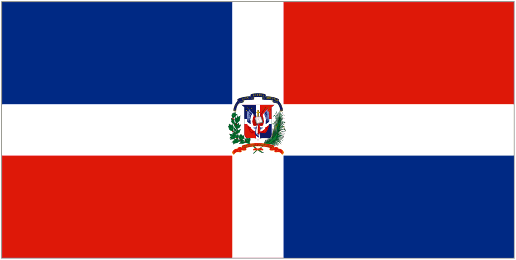 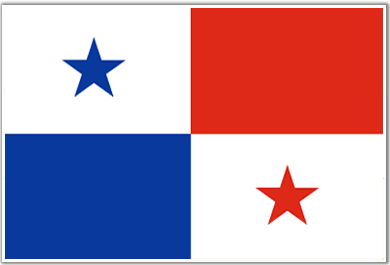 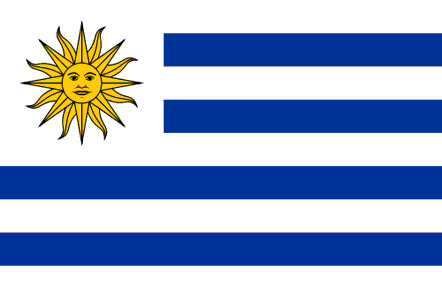 La República
Dominicana
El Salvador
¿Cuáles son los deportes más populares en estos países?
España
Perú
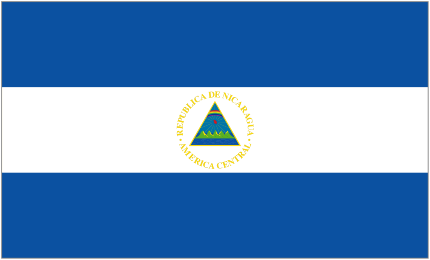 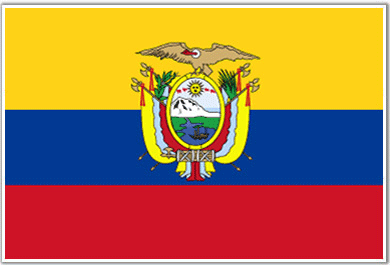 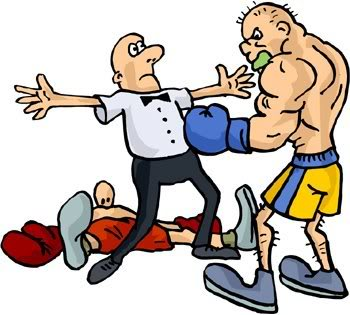 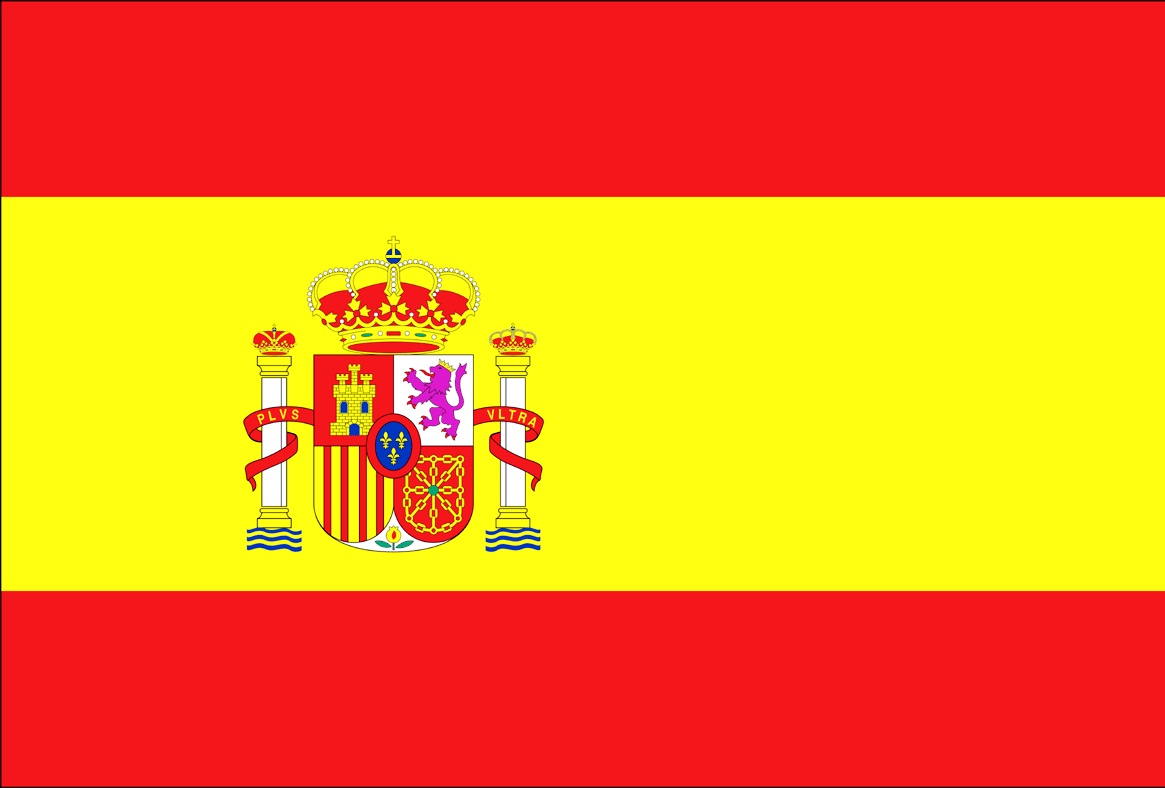 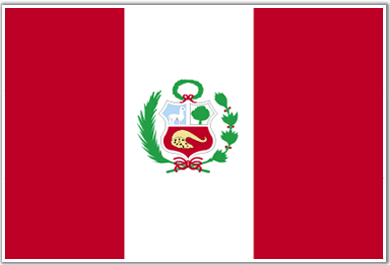 Nicaragua
Ecuador
Uruguay
Panamá
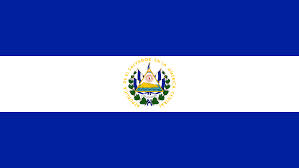 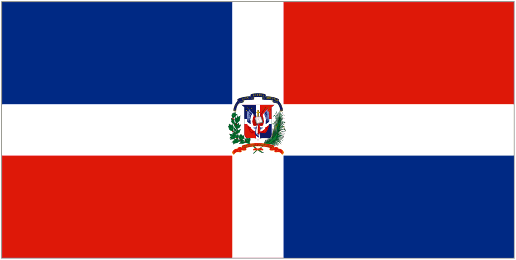 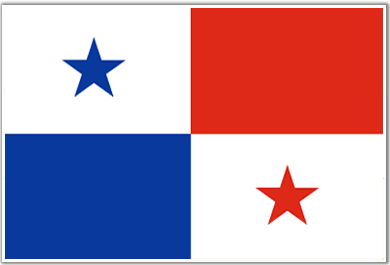 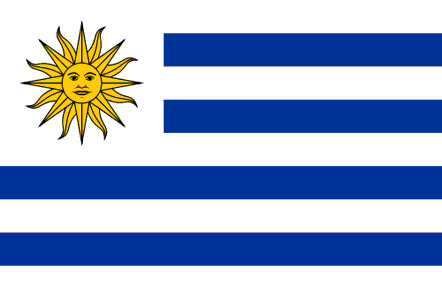 La República
Dominicana
El Salvador
¿Cuáles son los deportes más populares en estos países?
España
Perú
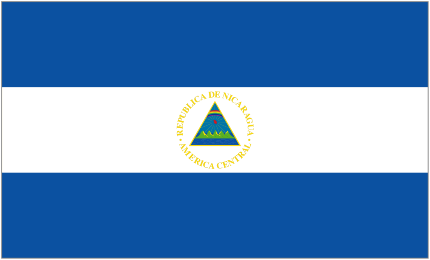 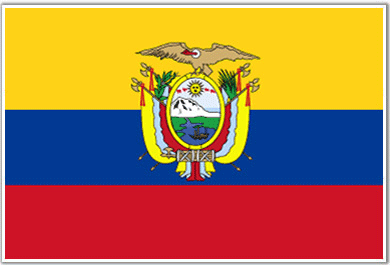 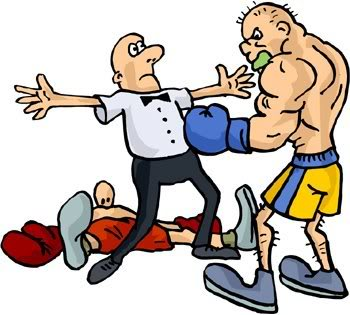 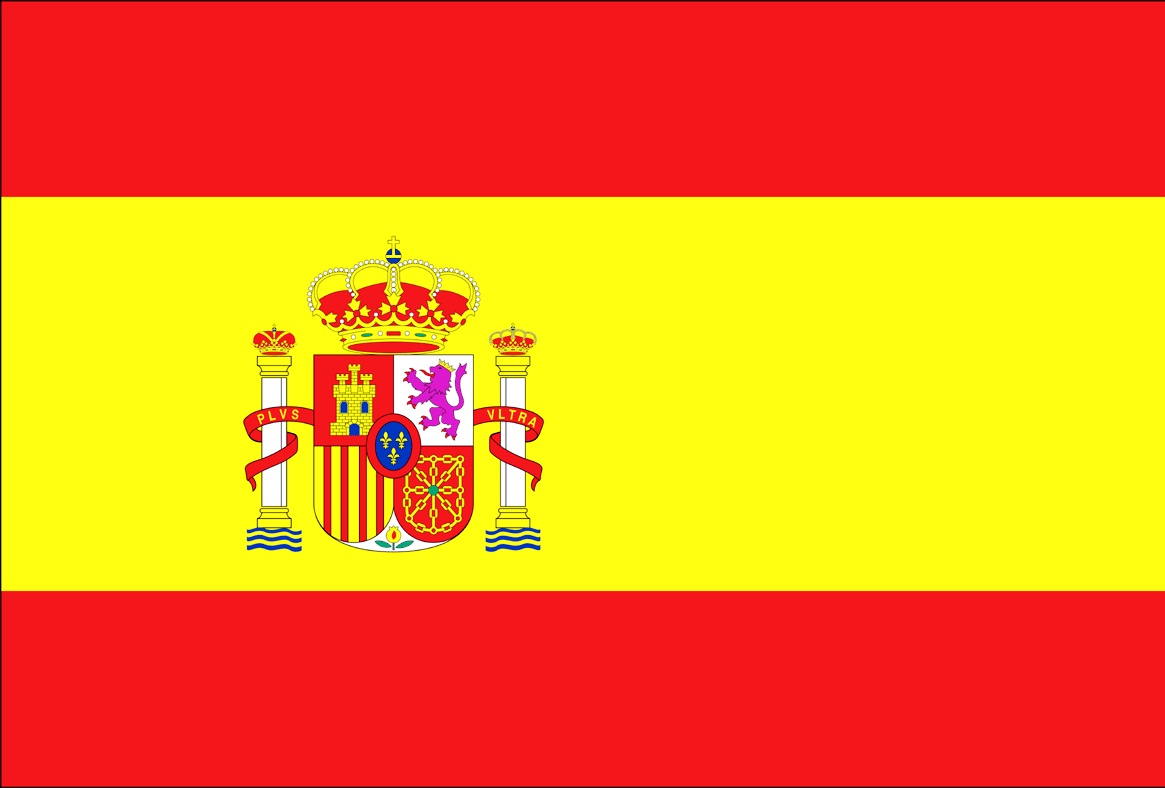 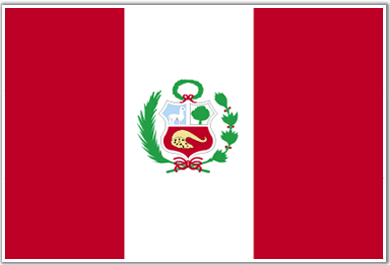 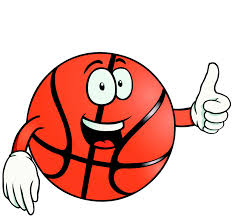 Nicaragua
Ecuador
Uruguay
Panamá
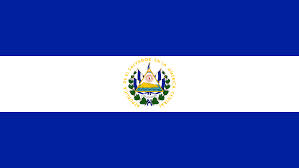 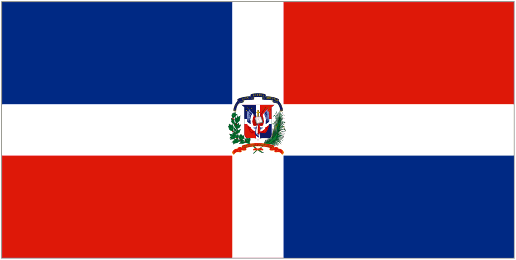 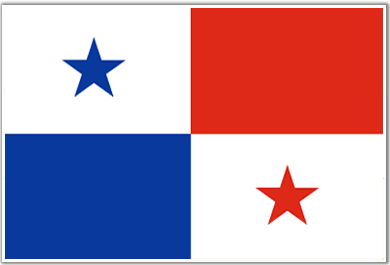 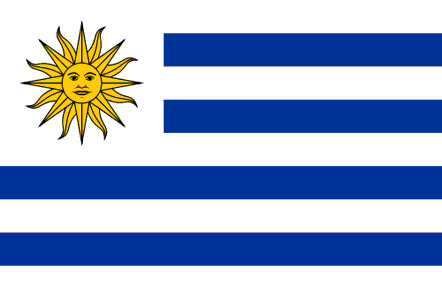 La República
Dominicana
El Salvador
¿Cuáles son los deportes más populares en estos países?
España
Perú
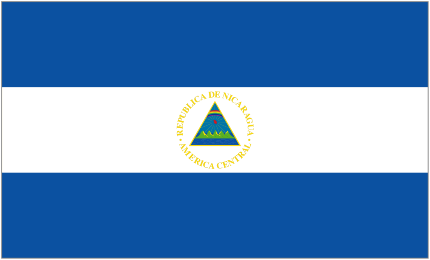 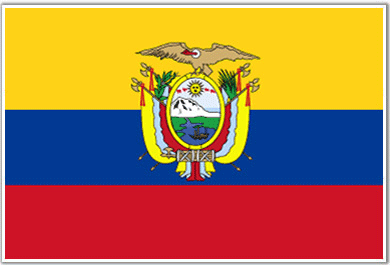 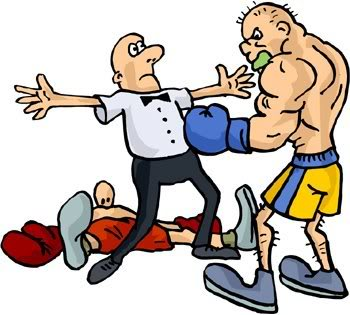 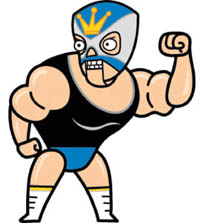 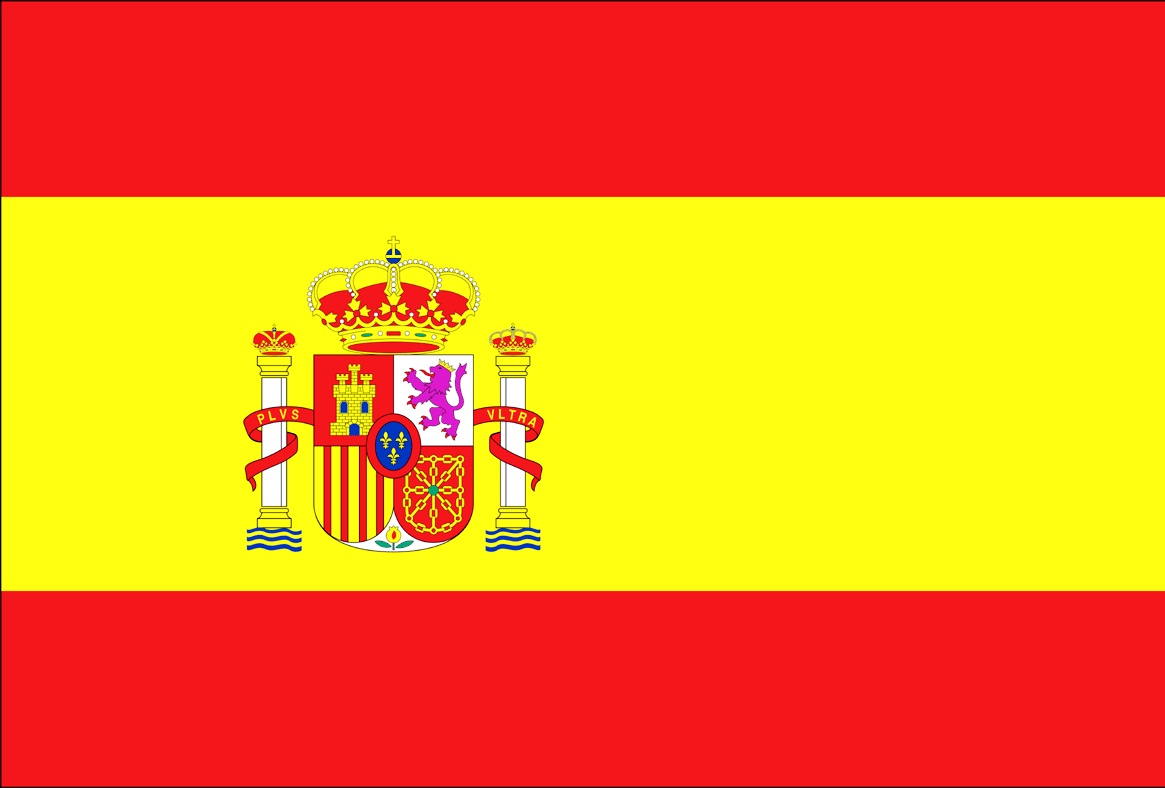 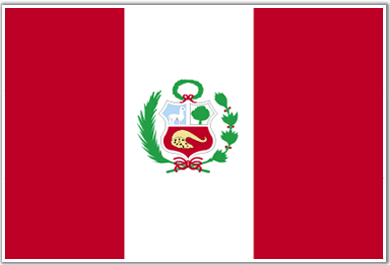 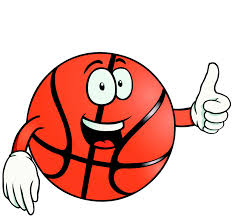 Nicaragua
Ecuador
Uruguay
Panamá
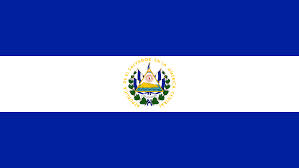 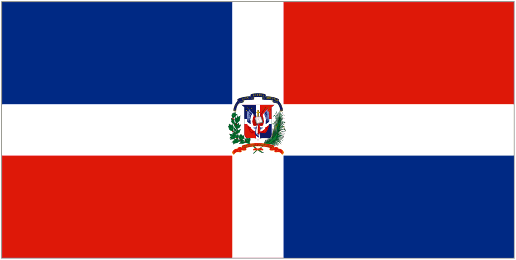 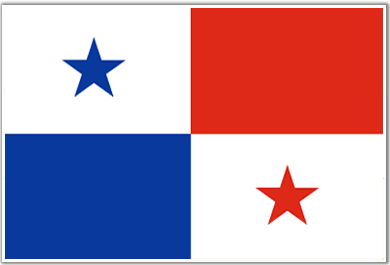 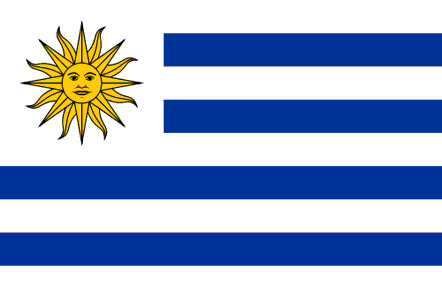 La República
Dominicana
El Salvador
¿Cuáles son los deportes más populares en estos países?
España
Perú
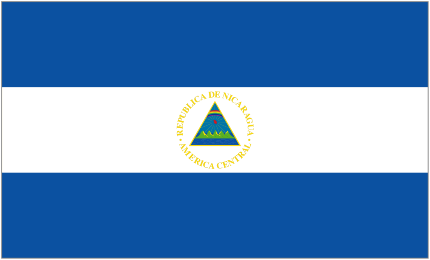 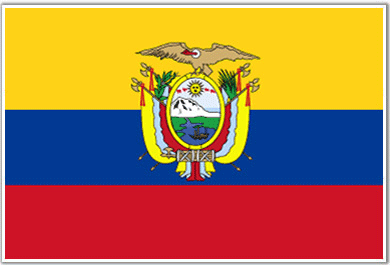 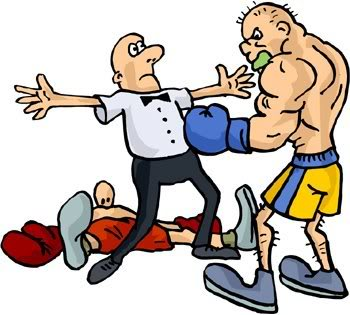 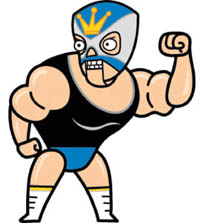 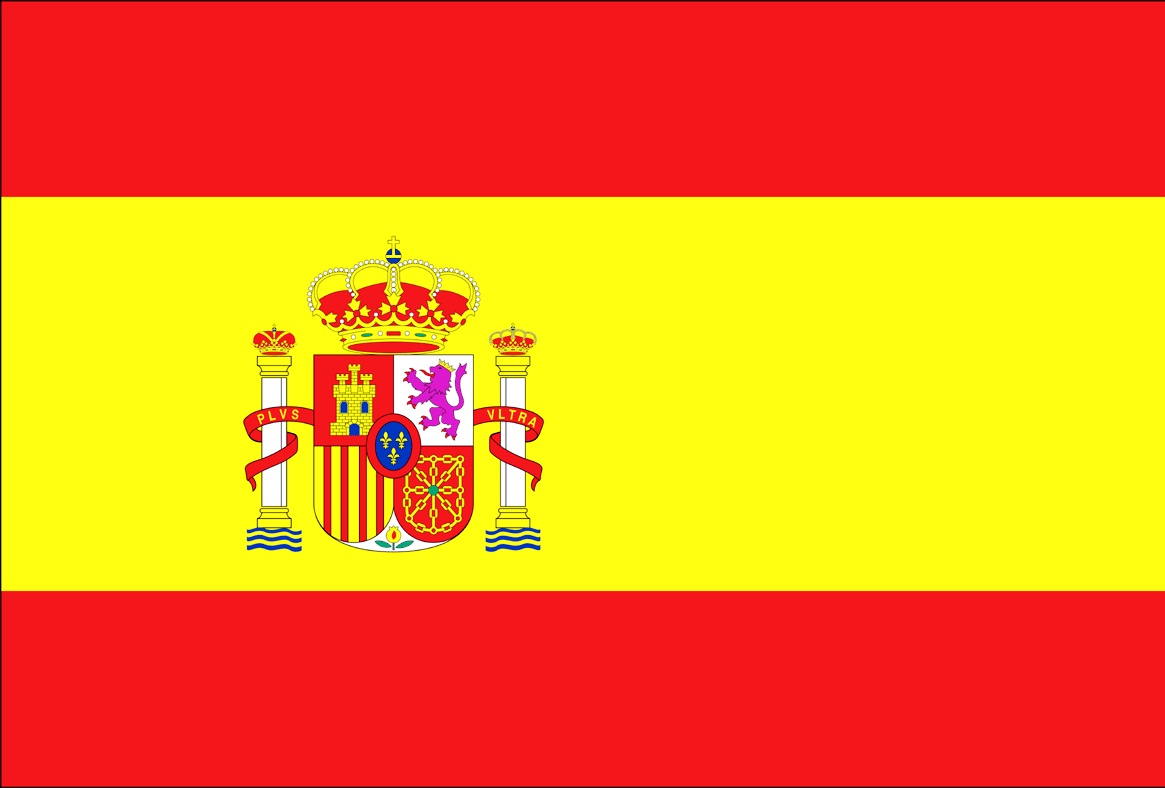 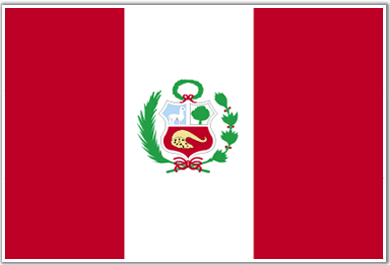 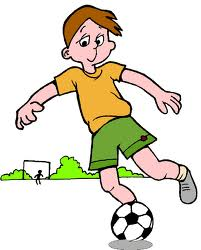 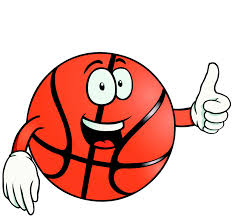 Nicaragua
Ecuador
Uruguay
Panamá
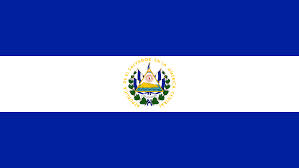 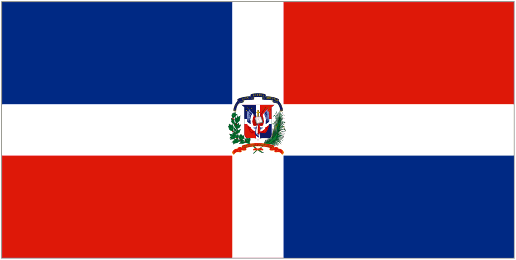 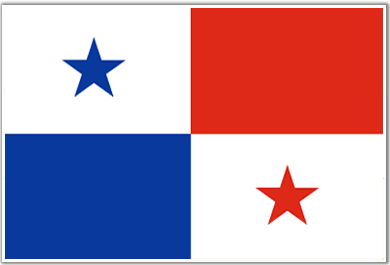 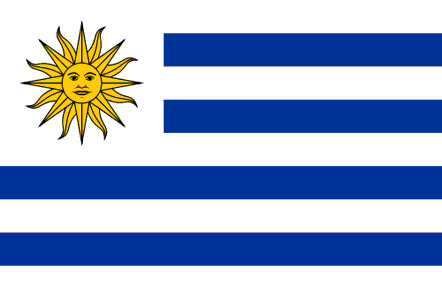 La República
Dominicana
El Salvador
¿Cuáles son los deportes más populares en estos países?
España
Perú
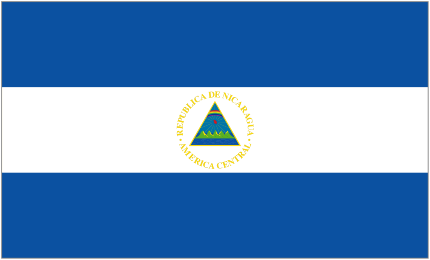 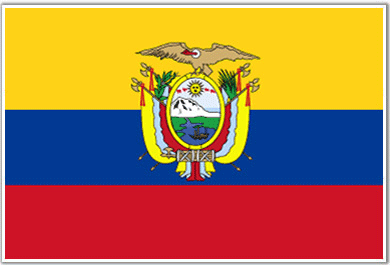 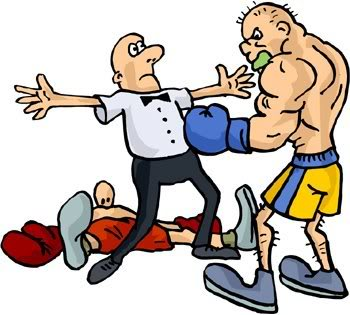 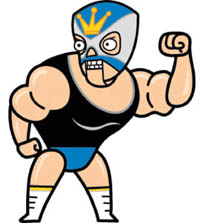 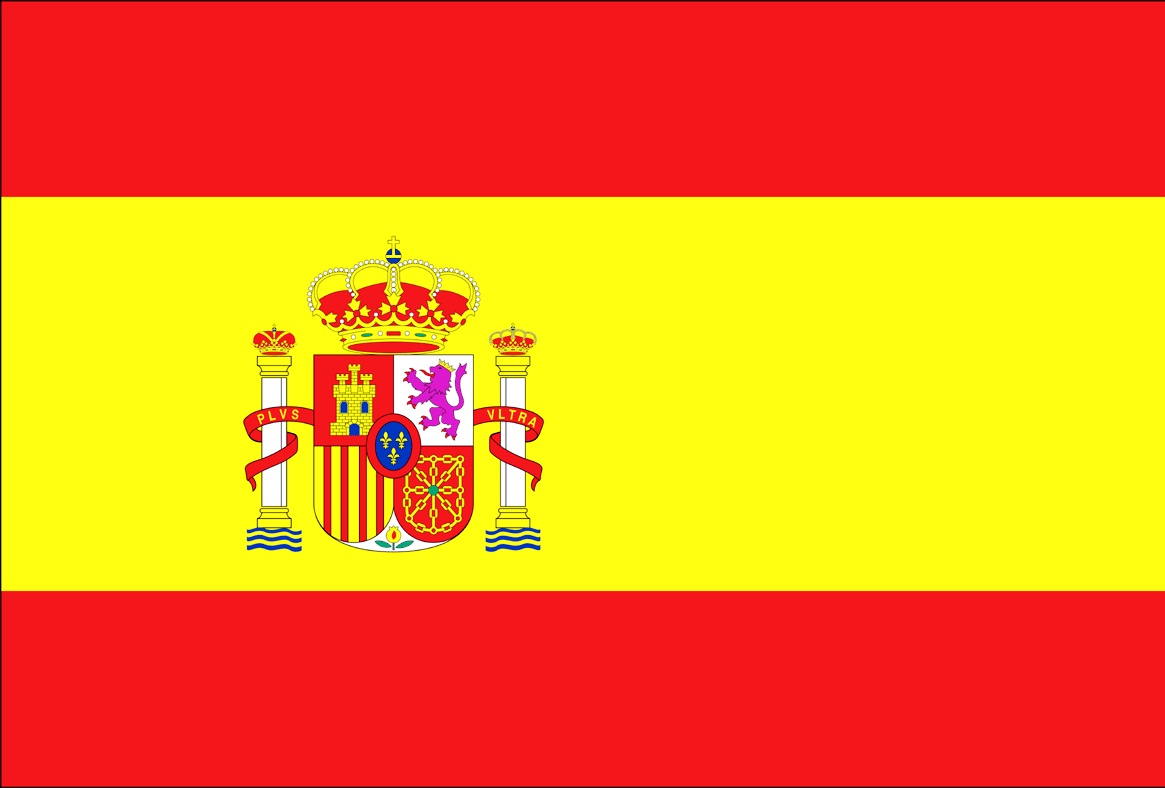 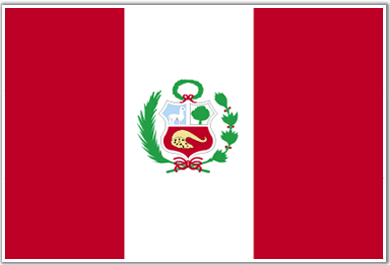 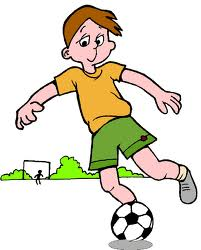 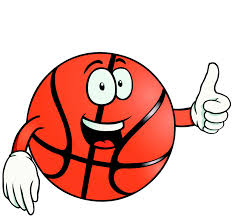 Nicaragua
Ecuador
Uruguay
Panamá
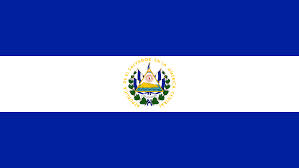 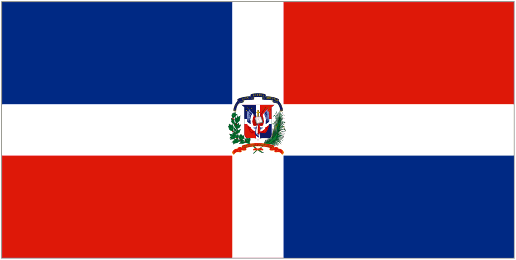 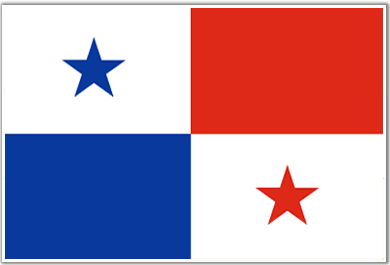 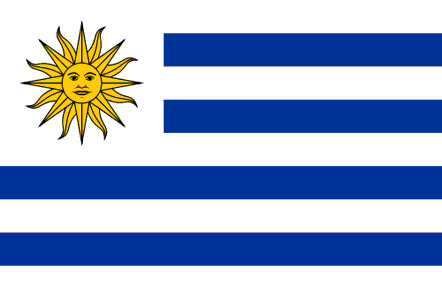 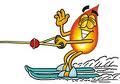 La República
Dominicana
El Salvador
¿Cuáles son los deportes más populares en estos países?
España
Perú
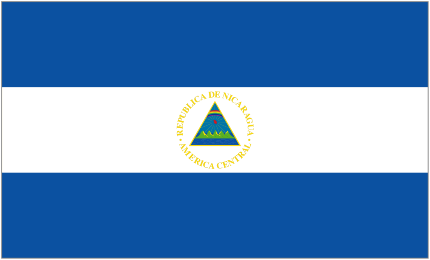 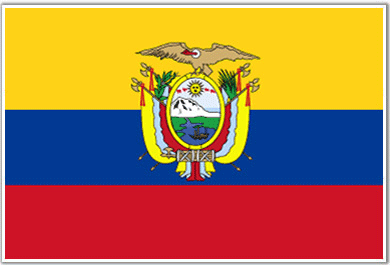 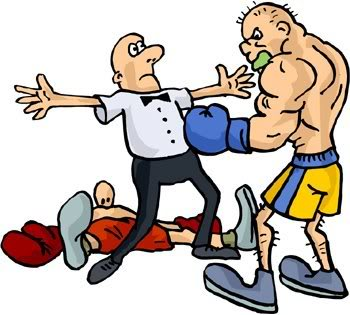 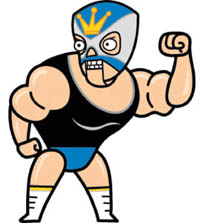 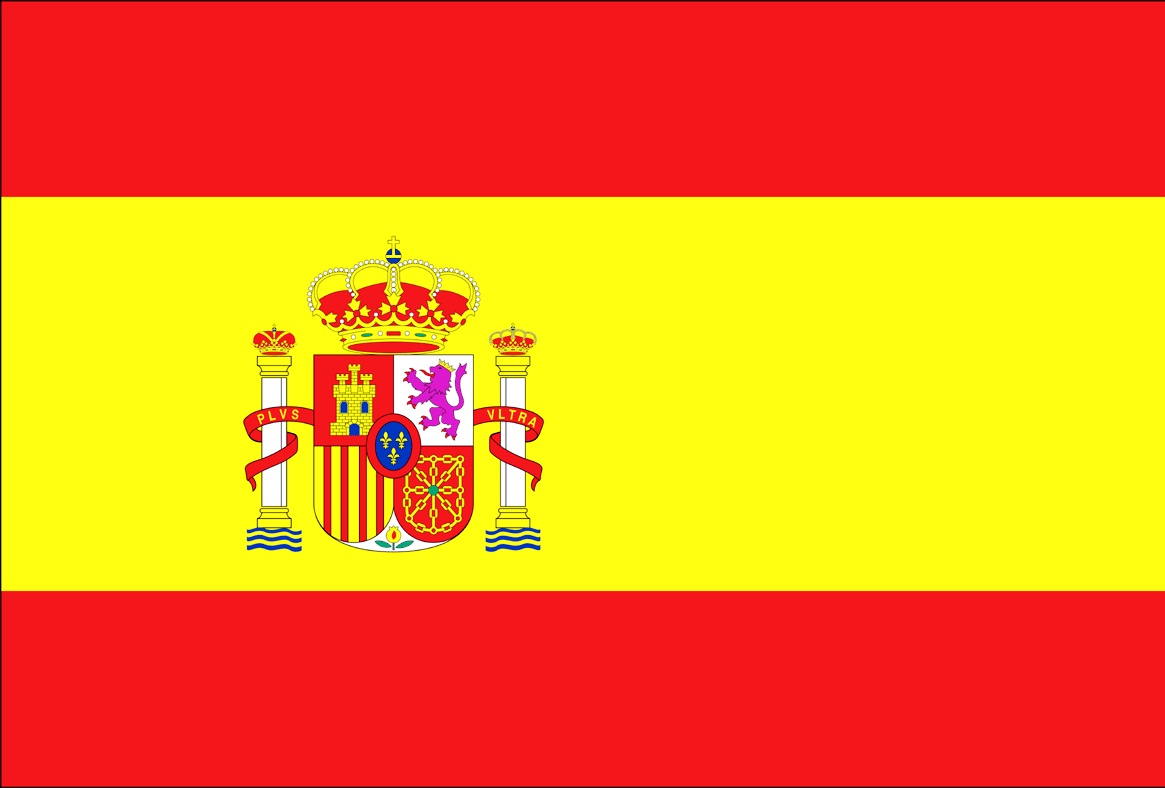 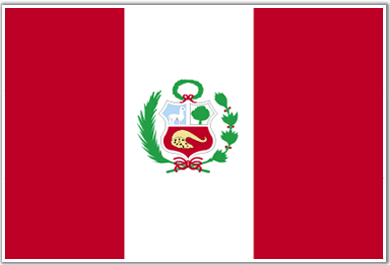 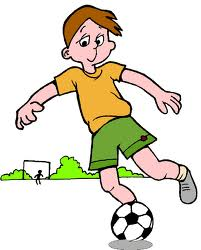 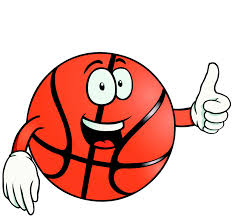 Nicaragua
Ecuador
Uruguay
Panamá
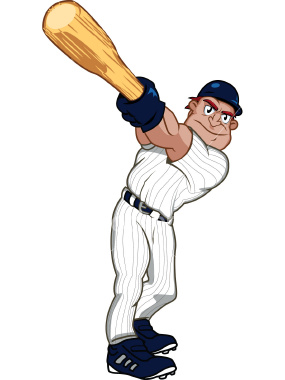 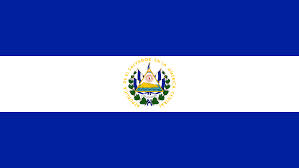 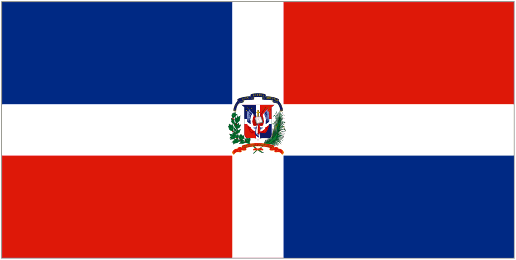 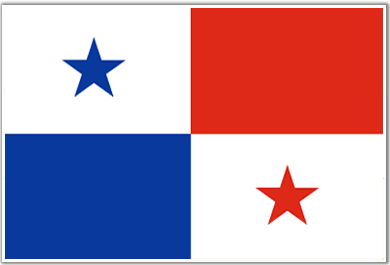 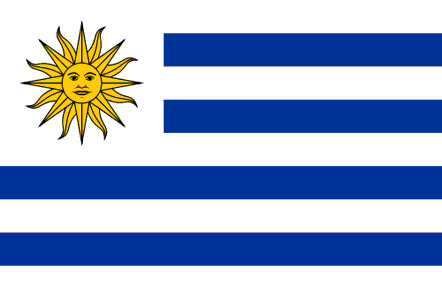 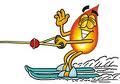 La República
Dominicana
El Salvador
¿Cuáles son los deportes más populares en estos países?
España
Perú
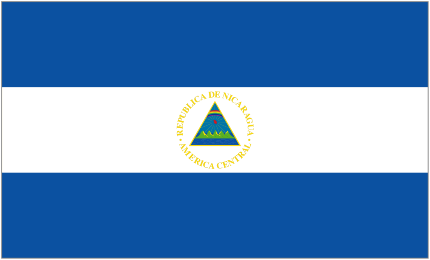 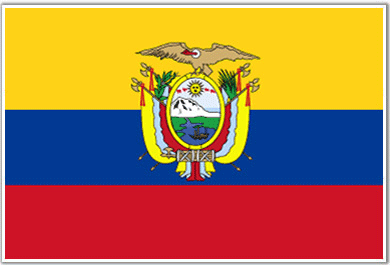 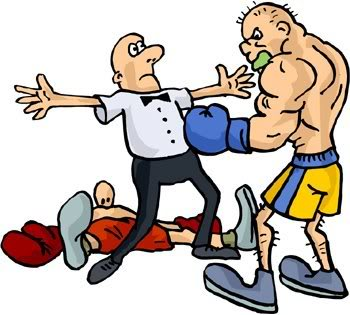 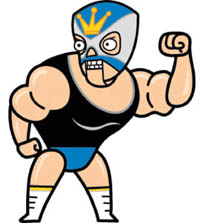 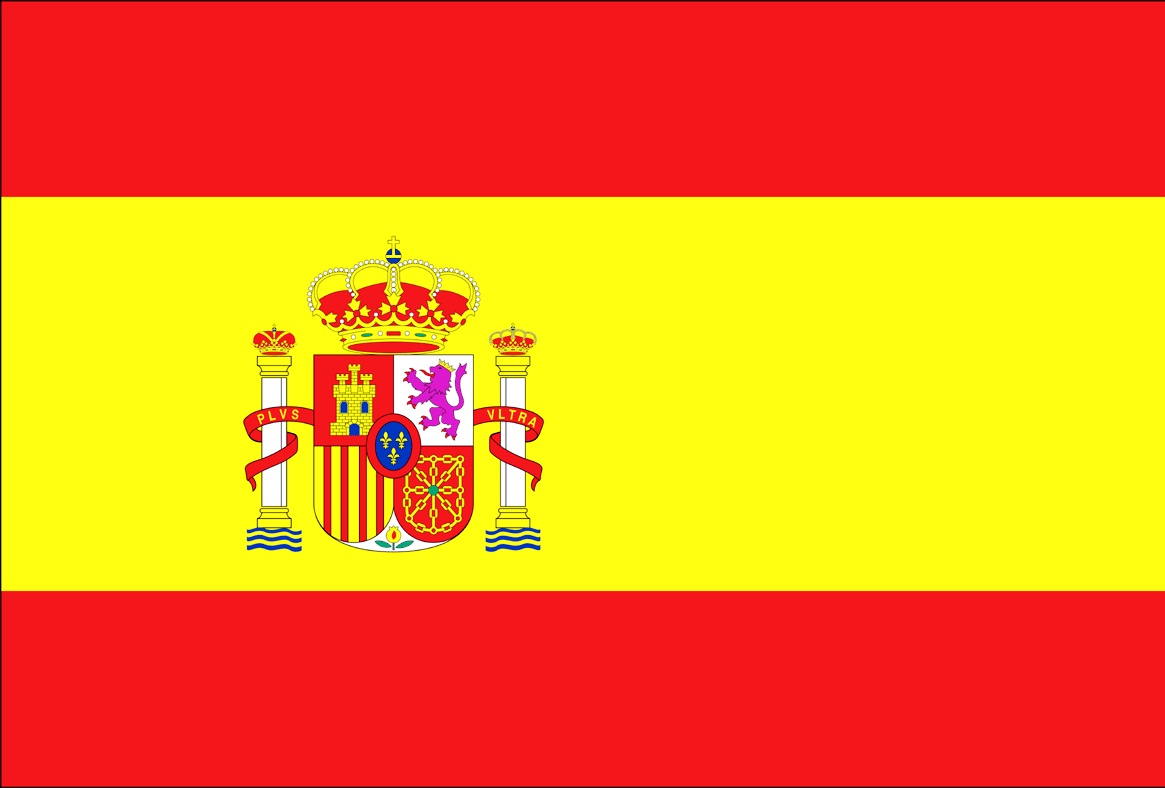 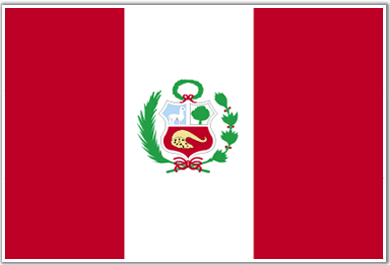 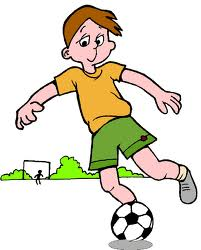 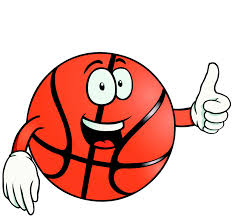 Nicaragua
Ecuador
Uruguay
Panamá
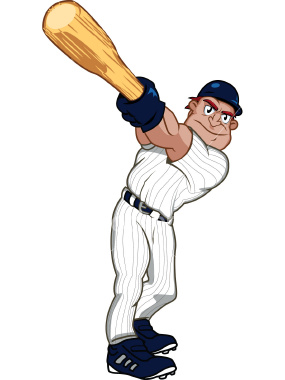 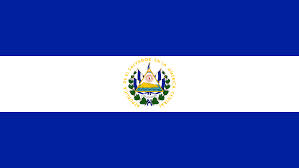 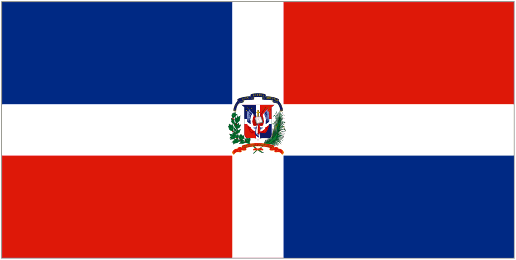 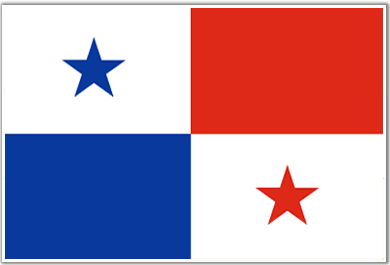 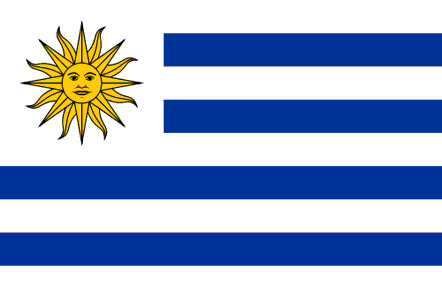 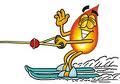 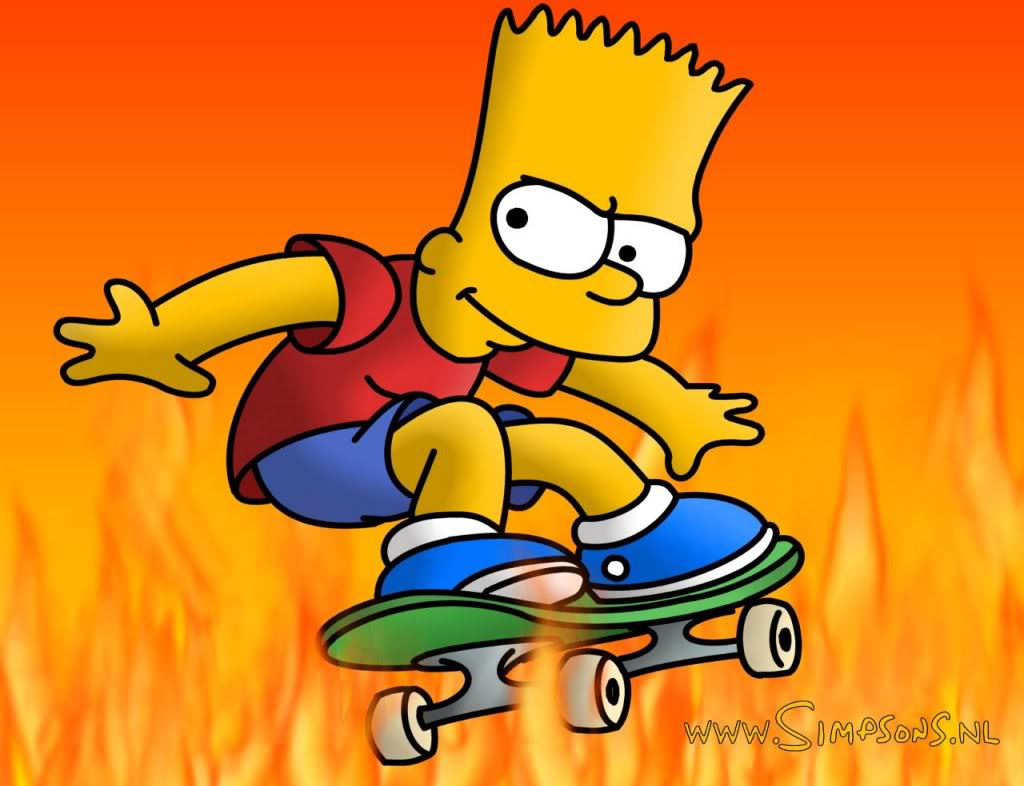 La República
Dominicana
El Salvador
¿Cuáles son los deportes más populares en estos países?
España
Perú
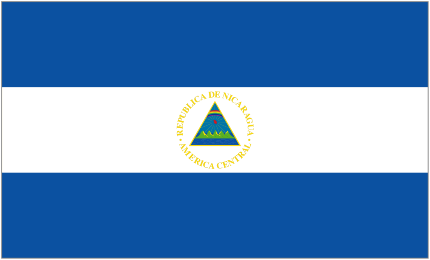 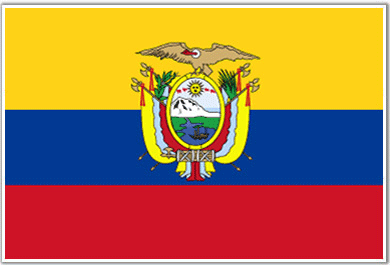 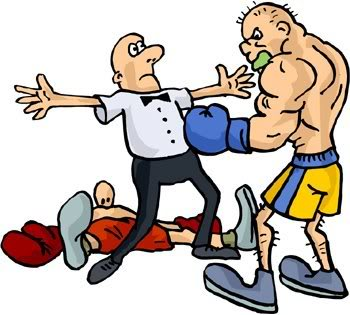 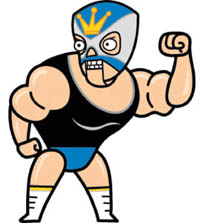 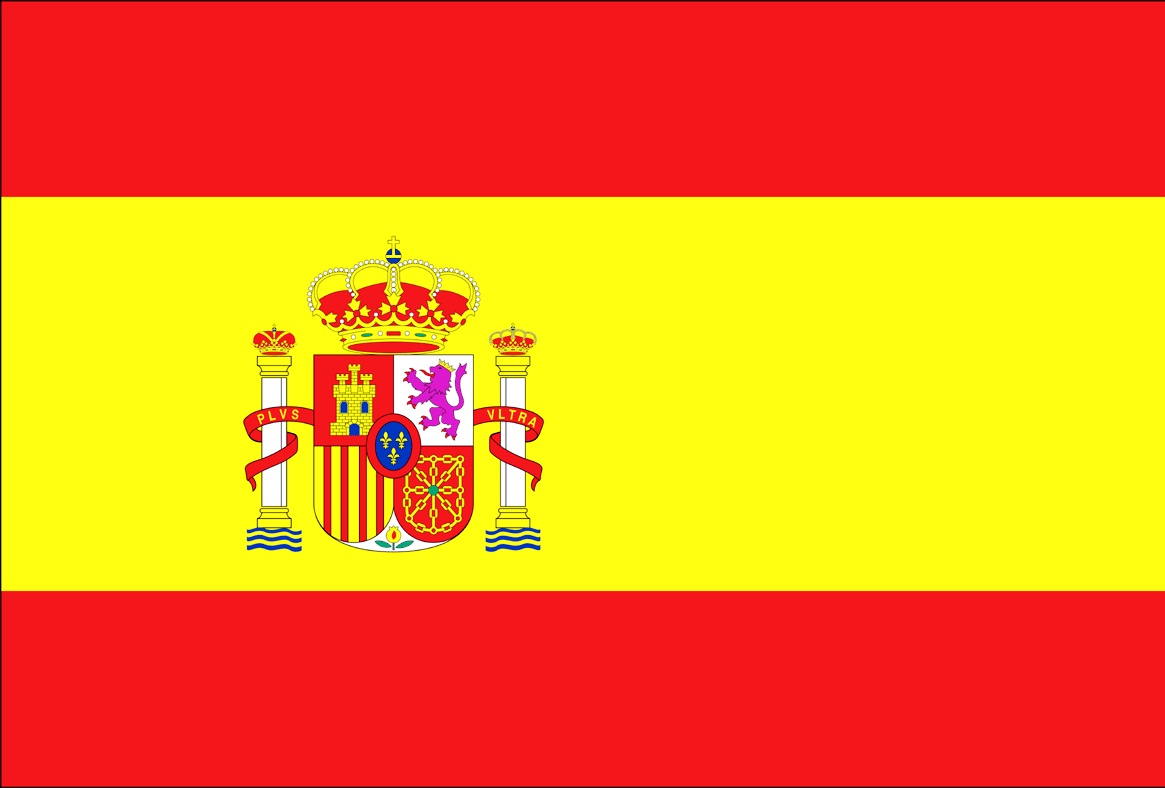 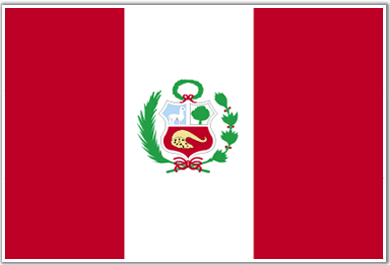 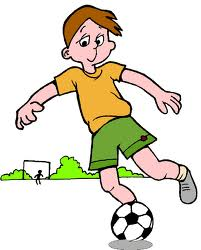 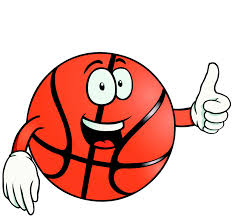 Nicaragua
Ecuador
Uruguay
Panamá
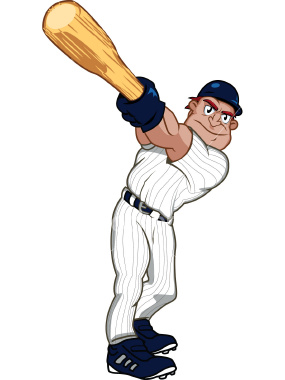 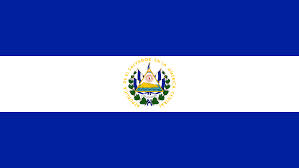 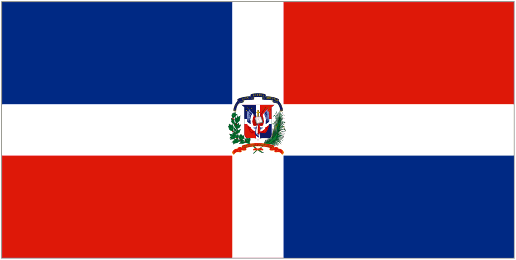 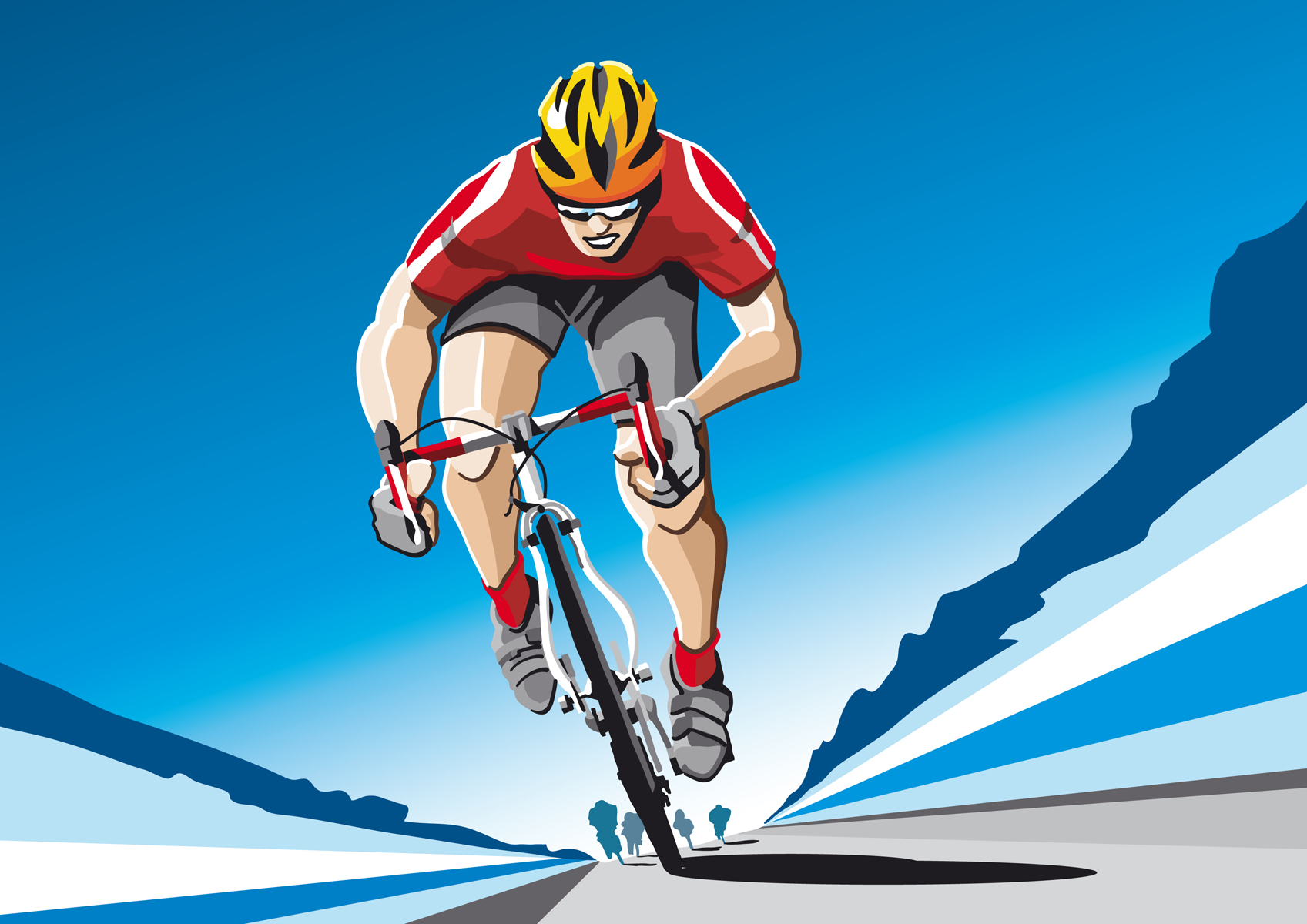 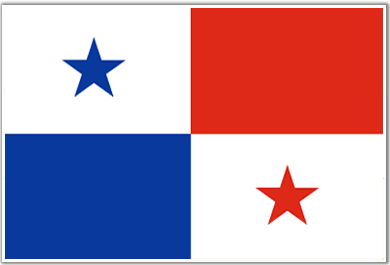 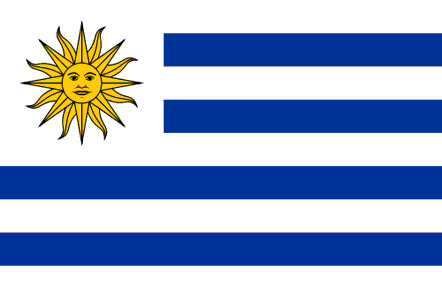 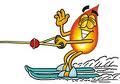 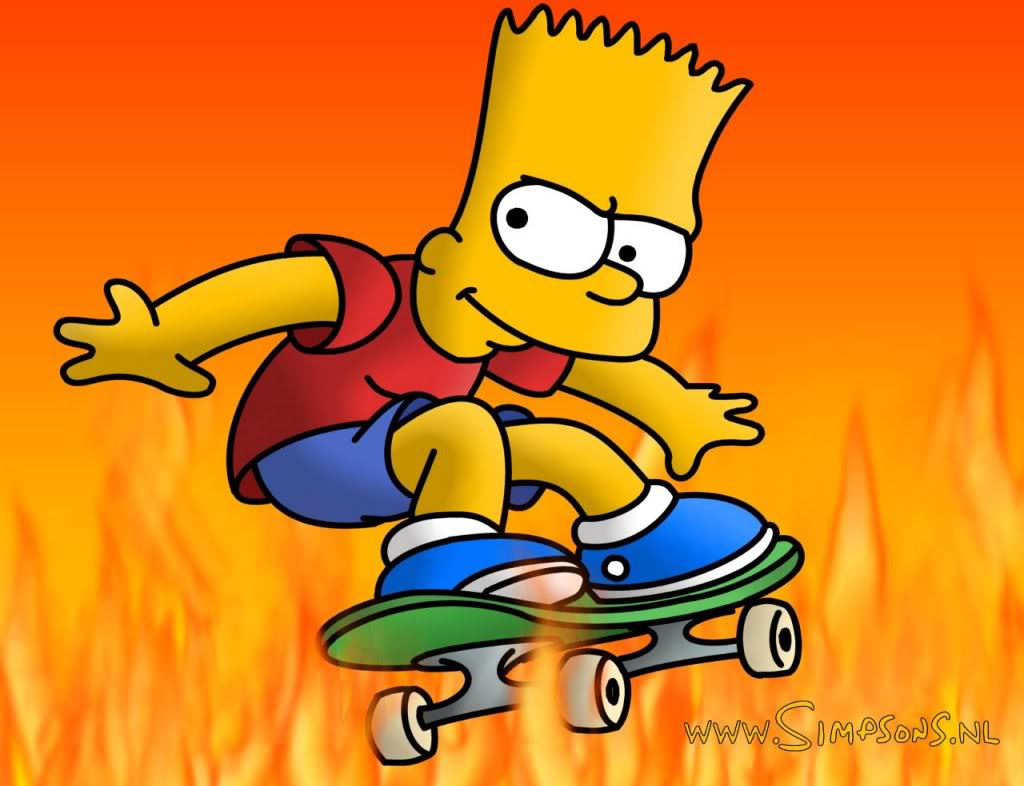 La República
Dominicana
El Salvador